Planungsgebiete
bisher
Lineare Ungleichung als Funktion
Halbebene als Lösungsmenge
neu
Lineares Ungleichungssystem
Begrenzung der Lösungsmenge
2 Wege
Vom UGS zum Planungsgebiet
Vom Planungsgebiet zum UGS
Vom UGS zum Planungsgebiet
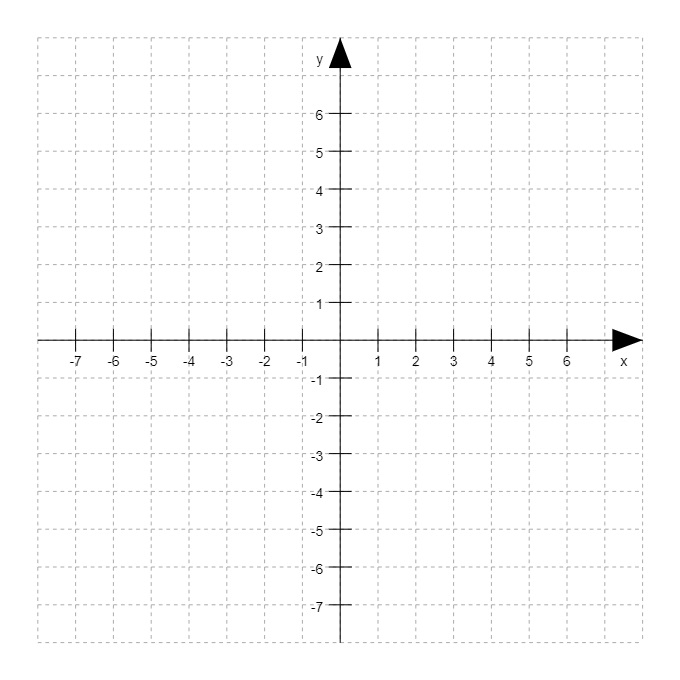 Nur in diesem Gebiet sind Lösungen, die alle vier Ungleichungen erfüllen!
=
PLANUNGSGEBIET
I.
II.
III.
IV.
Beispiele:
D (-3 /-4)
A (1 / -2)
B (5 / 5)
C (3 / 2)
Randpunkte
A(1/-2)
B(5/5)
C(3/2)
D(-3/-4)
Einsetzen
x
x
x
x
Randpunkte können Teil der Lösungsmenge sein, müssen es aber nicht!
Vom Planungsgebiet zum UGS
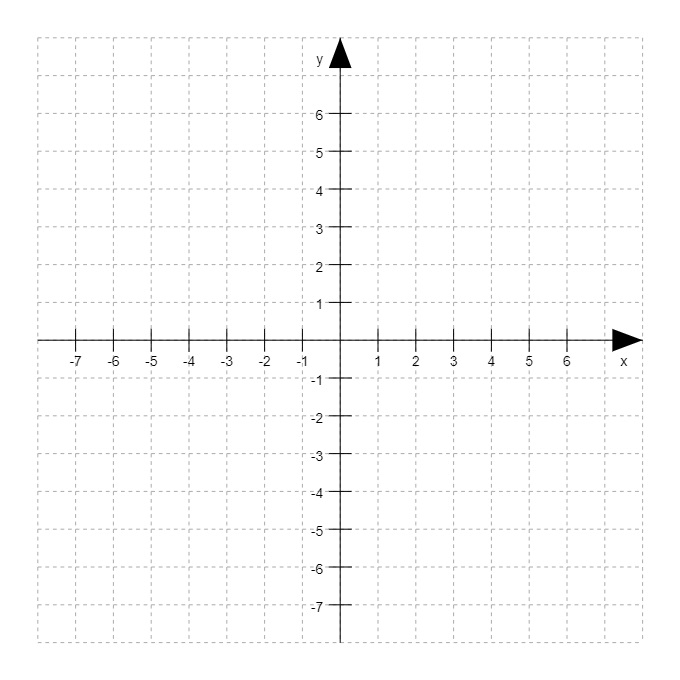 Problematisch
1. Möglichkeit: Ablesen der Funktionsgleichungen
C (2/4)
2. Möglichkeit: 2-Punkt-Formel (Randgeraden)
Gerade durch A und B:
Planungsgebiet oberhalb der Randgeraden!
A (1/1)
B (5/5)
Gerade durch B und C:
Planungsgebiet unterhalb der Randgeraden!
Gerade durch A und C:
Planungsgebiet unterhalb der Randgeraden!